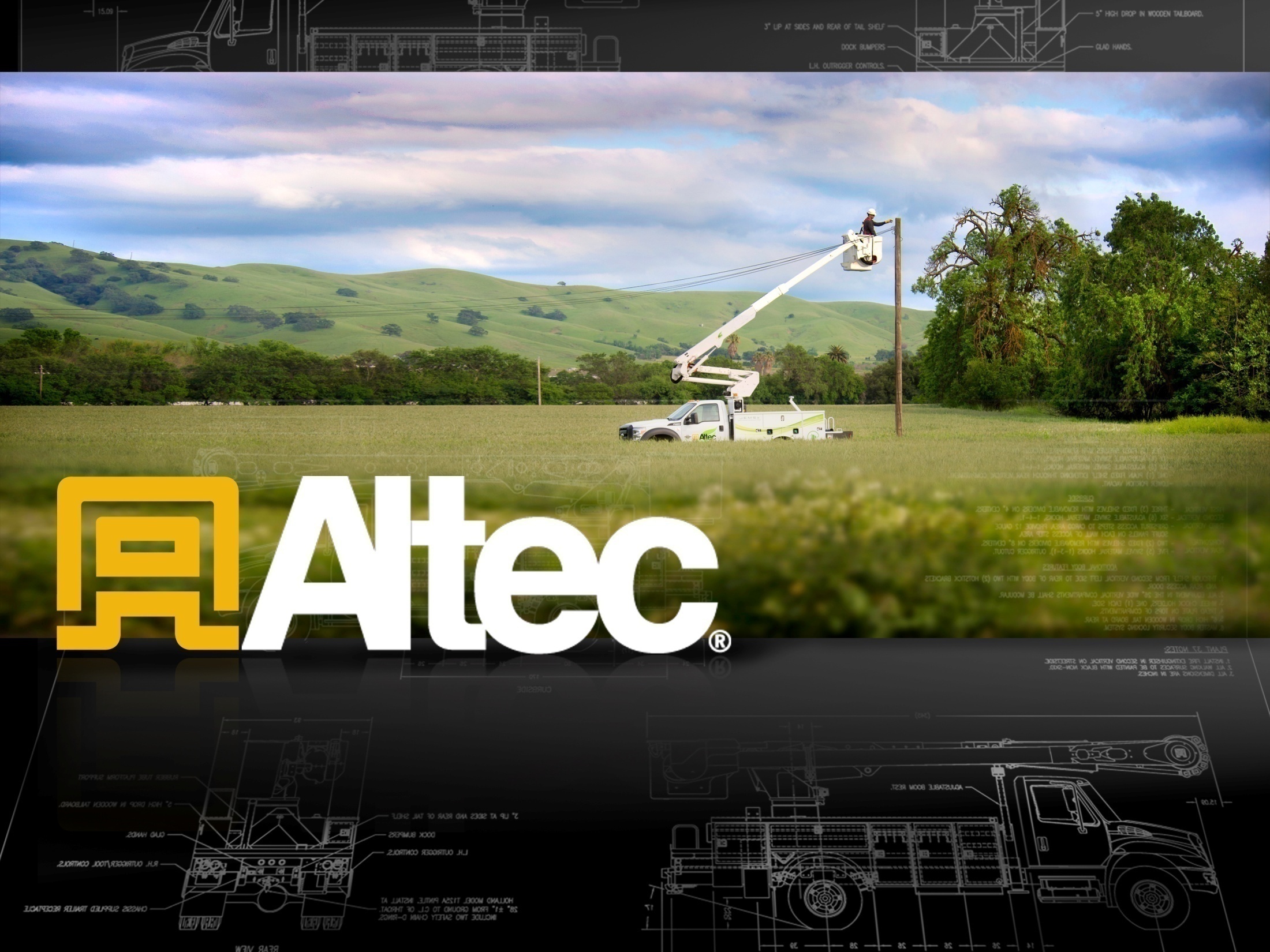 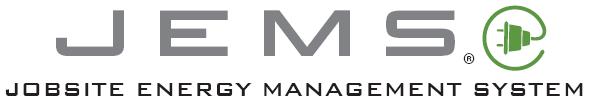 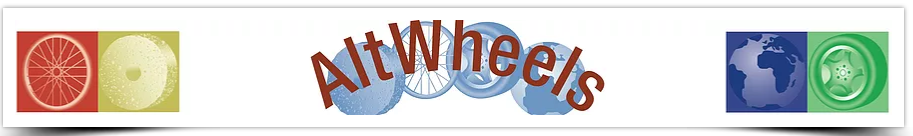 Frank Dean
Business Development Manager – Green Fleet
205-531-0604 / frank.dean@altec.com
JEMS
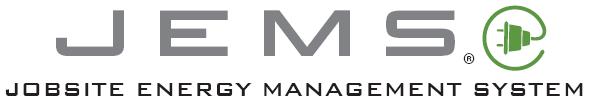 Plug-in technology for reducing engine idle

Intuitively manages engine idle – providing work crews with cleaner, quieter, and, safer jobsites 

Reduces engine hours, fuel consumption, emissions, and vehicle maintenance
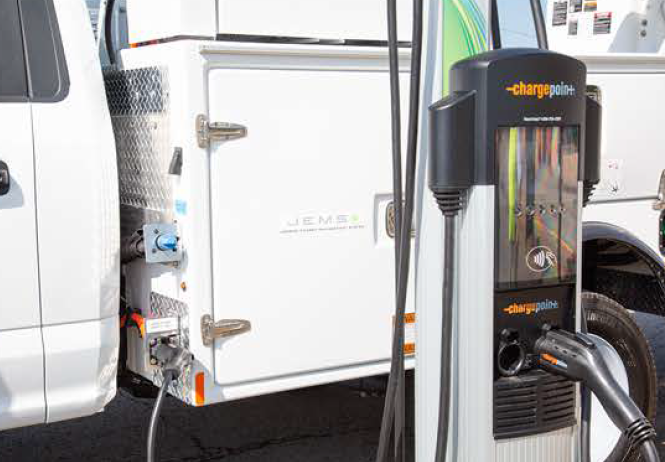 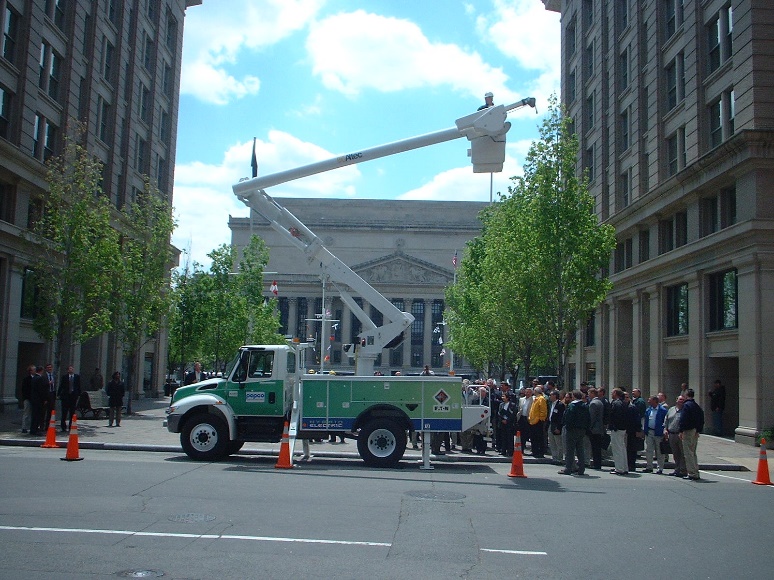 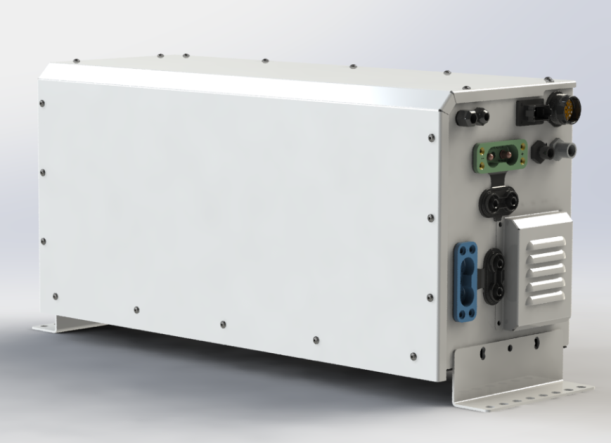 ePTO market leader with JEMS technology deployed all across North America

Market Drivers: Sustainability and Data
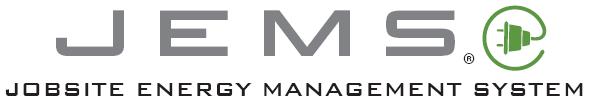 Massachusetts Anti-Idling Law
Massachusetts General Law (MGL) Chapter 90, Section 16A
Cannot be idling more than five minutes
Penalty by fine
Applies to all motor vehicles

Every gallon of gas burned produces more than 20 pounds of greenhouse gases

Excessive idling wastes an enormous amount of fuel and money and generates needless air pollution and greenhouse gases
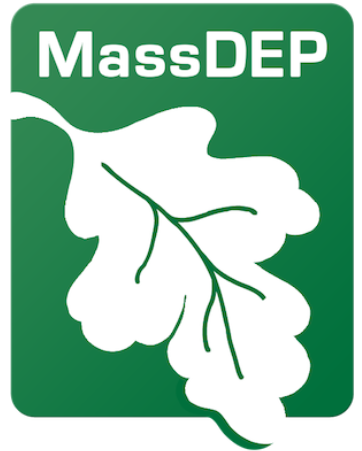 “Improve air quality by reducing unnecessary air pollution from idling vehicles” – MassDEP
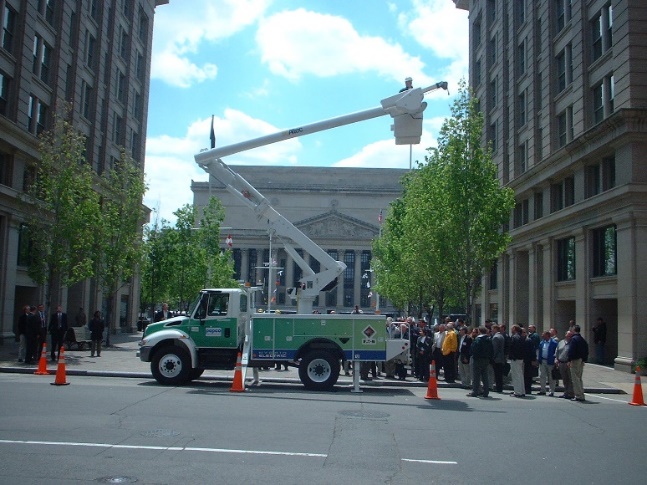 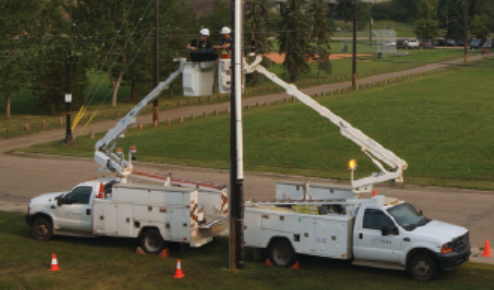 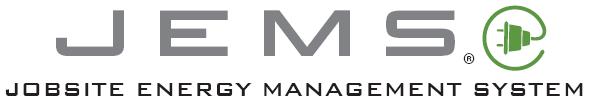 How much do trucks idle?
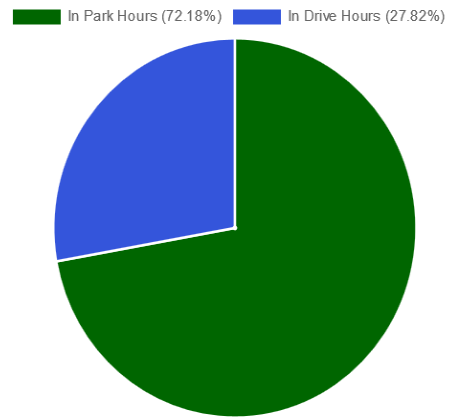 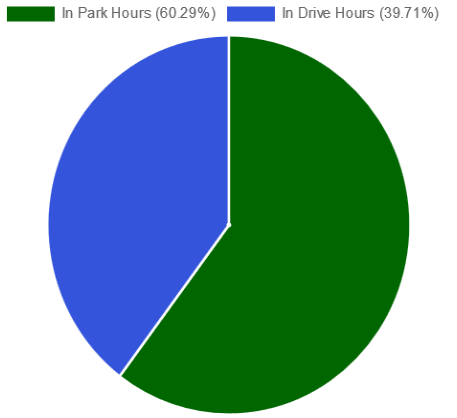 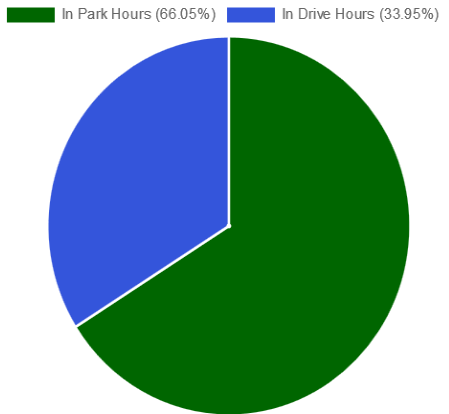 55’ Material Handler
Telecom Aerial
Trouble Truck
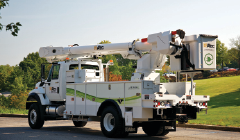 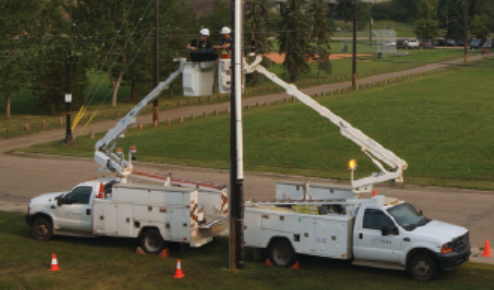 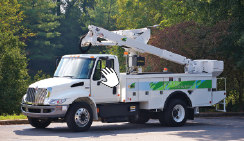 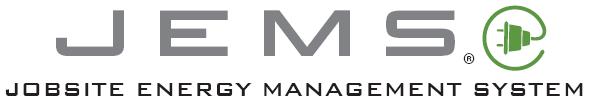 Data Ecosystem
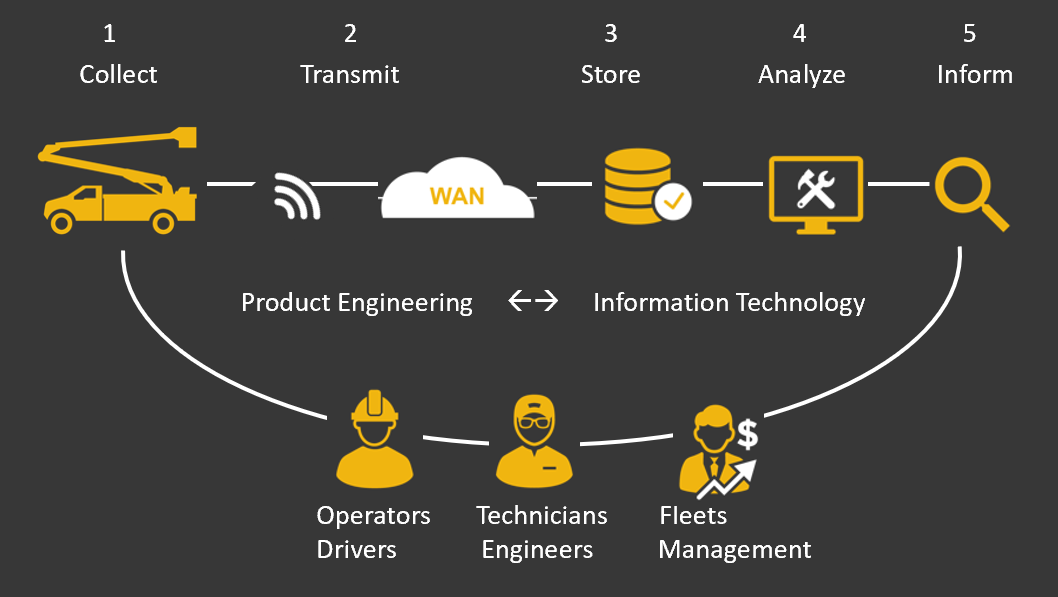 Integrating Plug-In Idle Mitigation technology in a fleet along with a data management strategy ensures the technology is optimized
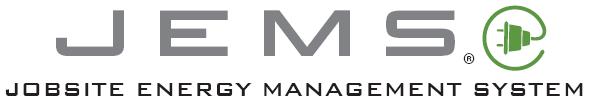 Actionable Fleet Data Reports
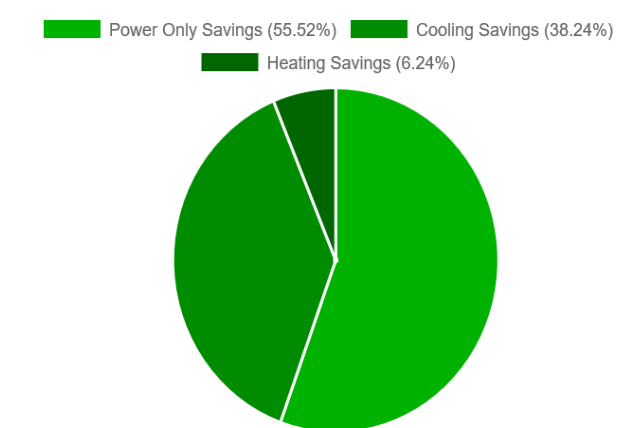 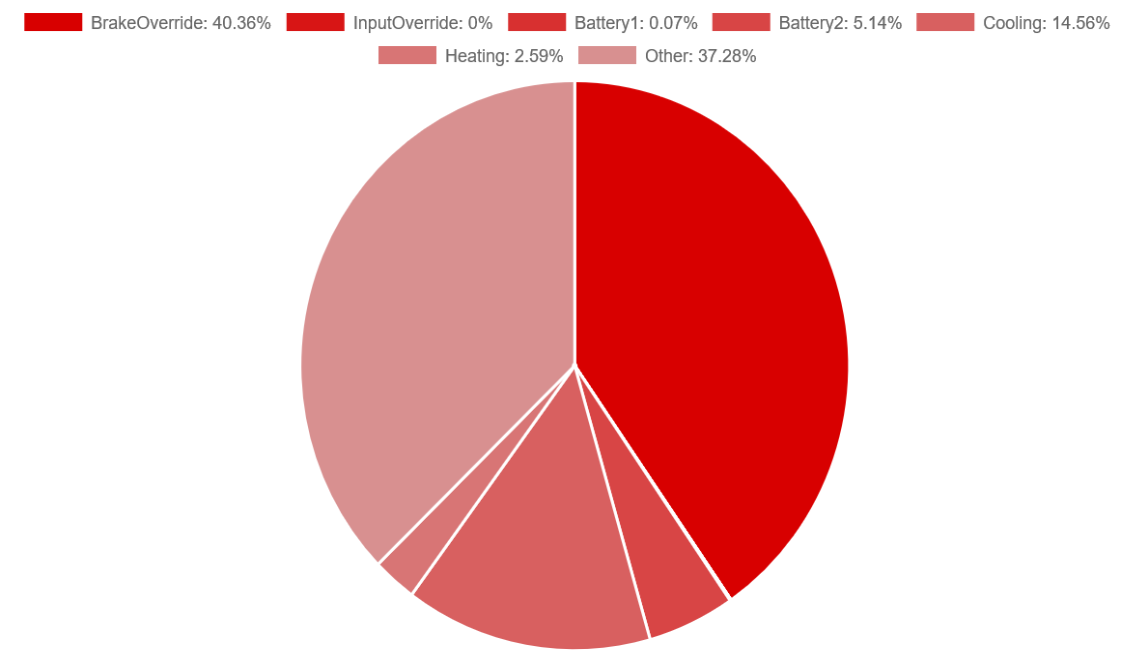 Fuel Savings
Avoidable Idle
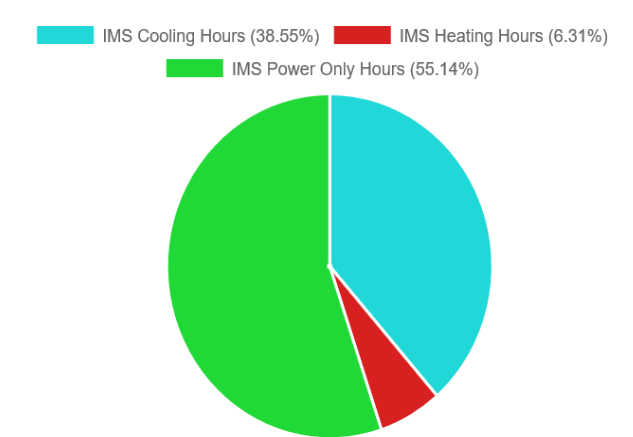 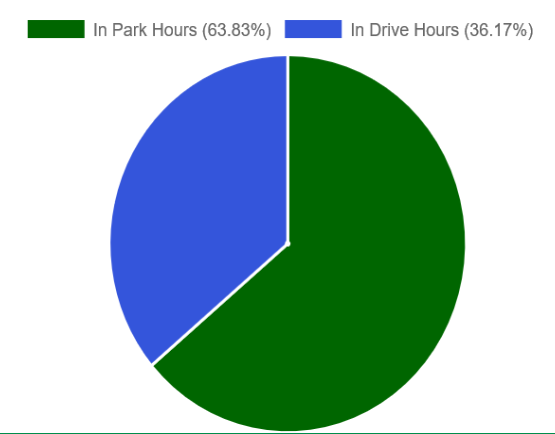 Idle Mitigation By Category
Utilization
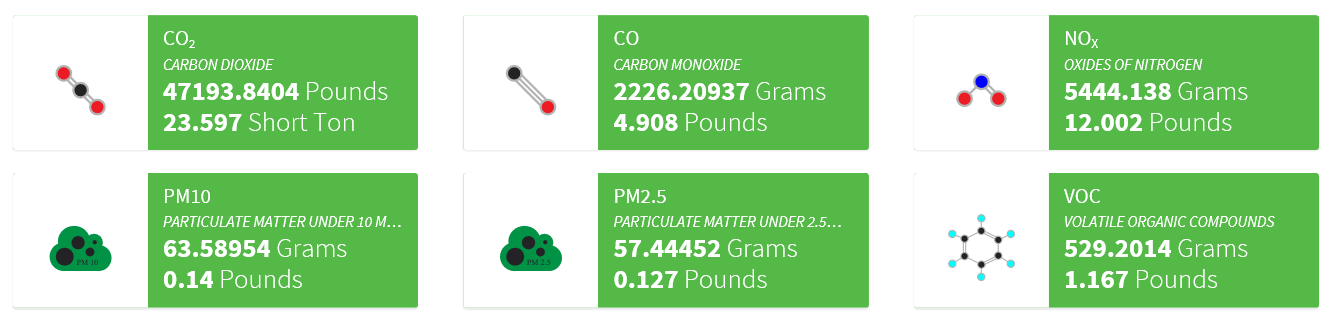 Emissions Reduction
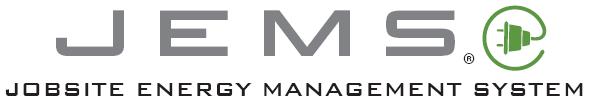 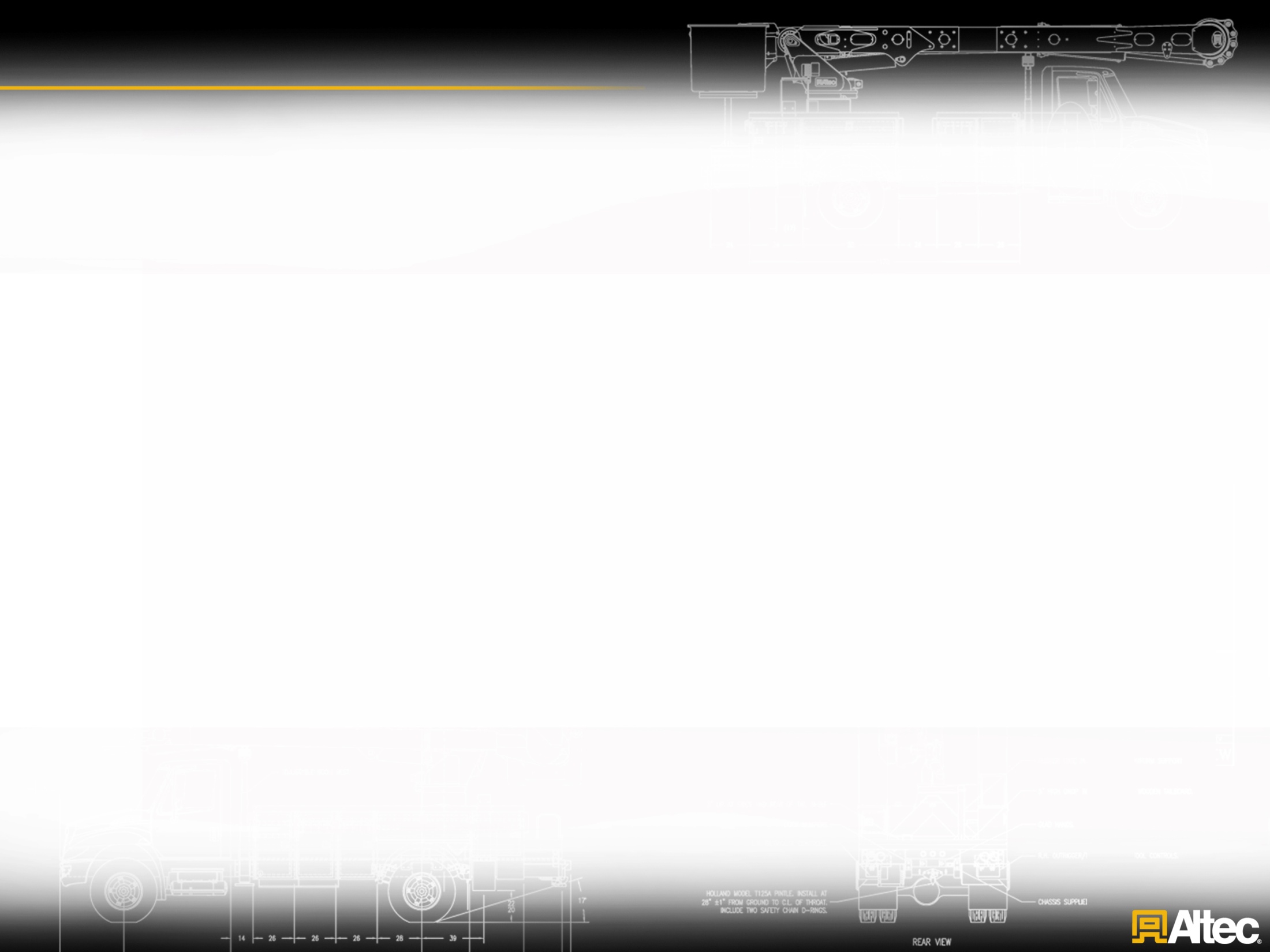 Data Driven Approach
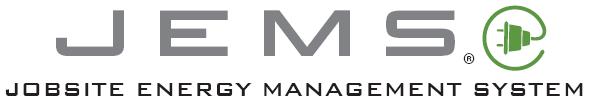 Thank You
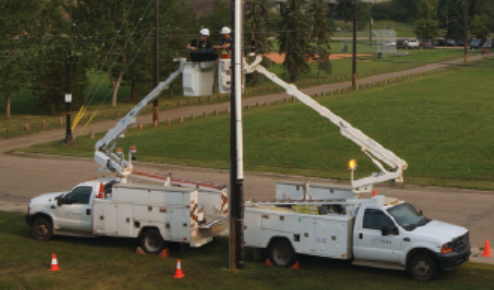 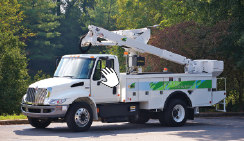 “Improve air quality by reducing unnecessary air pollution from idling vehicles” – MassDEP
Frank Dean
Business Development Manager – Green Fleet
205-531-0604 / frank.dean@altec.com
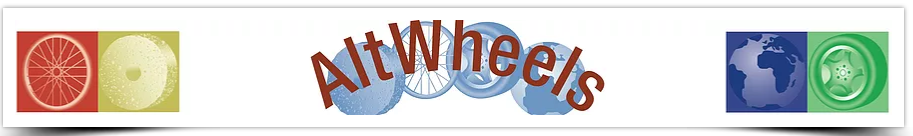 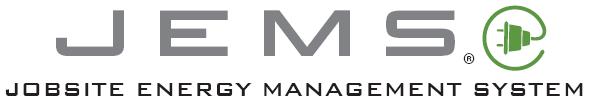